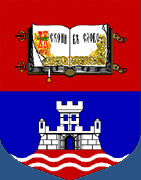 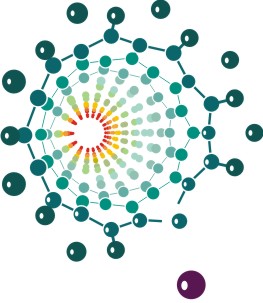 HEMIJSKA ANALIZA POMOĆU ELEKTRONSKOG MIKROSKOPA
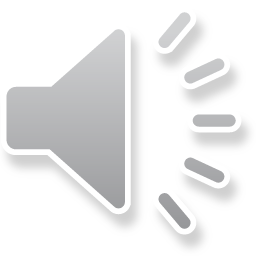 Mogućnost kvalitativne i kvantitativne hemijske analize

Kombinacija elektronske mikroskopije i rendgenske spektrometrije
	(fino fokusiran elektronski snop u prvoj fazi analize služi za osmatranje i odabir dela površine uzorka za analizu, a u drugoj fazi za pobuđivanje emisije rendgenskog zračenja) 

Prvi komercijalni uređaji nazvani su mikrosonde
	(1950-tih godina ograničene mogućnosti – analiza elemenata rednog broja ne manjeg od 11; 1960-tih godina analiza elemenata do rednog broja 4)
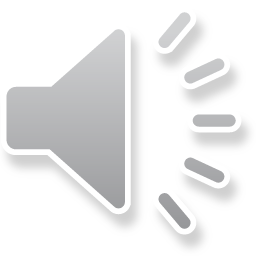 Karakteristike metode:
	- lokalni karakter analize
	- mogućnost jednovremene analize skoro svih elemenata periodnog sistema, osim tri najlakša elementa
	- visoka osetljivost, tačnost i brzina
	- visoki stepen automatizacije

Primena:
	- metalurgija
	- geologija
	- mineralogija
	- fizika
	- fizička hemija
	- hemija
	- biohemija
	- medicina
	- tehnologija savremenih materijala
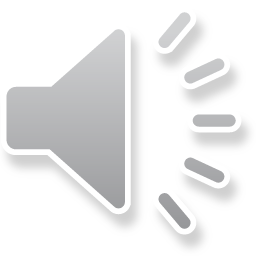 Spektrometri služe za analizu x-zračenja rasejanog iz ekscitovane zapremine uzorka po talasnim dužinama i intenzitetu.
Elektronska mikroanaliza može biti:
	- talasno disperzivna (WDS)
	- energetski disperzivna (EDS)
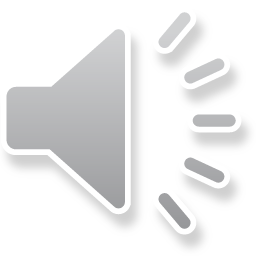 WDS ANALIZA(talasno disperzivna analiza)
Posle Bragove difrakcije x-zračenja
na kristalu na detektor dospeva ono 
zračenje koje zadovoljava uslove 
Bragove jednačine 
(samo jedan elemenat).

Za određivanje više elemenata kristal
i detektor se sinhronizovano kreću po 
Rolandovom krugu.


Sa nekoliko kristala različitih kristalografskih
konstanti obuhvata se čitav spektar x-zračenja
od interesa za hemijsku analizu.

Spektar:  I = f(l)
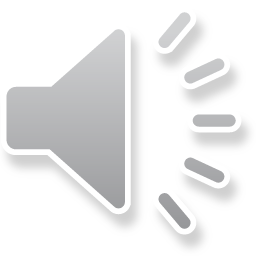 Shema WDS detektora u elektronskom mikroskopu
Elektronski top  
- energija elektrona 5- 50 keV
- ubrzavajući napon ultrastabilan
(max relativno odstupanje 10-3 % tokom 10 min)

b) Tri elektromagnetna sočiva 
(smanjuju površinu preseka el. snopa 
za oko 104 puta na mestu pogađanja)

c) Apertura utiče na maksimalnu struju 
snopa, tj. kontrast; struja od 500 nA
može se smanjiti na oko 10 pA

d) Skaniranje – dva unakrsno postavljena 
električna polja čiji se napon impulsno menja 
pomoću generatora pravougaonih impulsa
napajanje volframske katode
anoda
anodna apertura
kondenzatorska sočiva
objektiv
rendgenski spektrometar
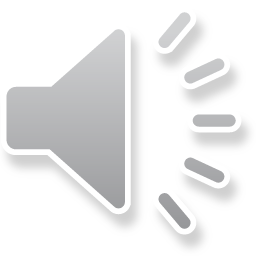 Raspored spektrometra u ravni normalnoj
na upadni snop elektrona
Kristal
Detektor
Fiksirani monohromator
Pokretni monohromator
Optički mikroskop
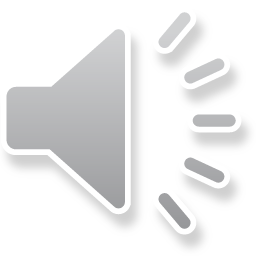 Kristal	  		d, nm                 oblast tal. dužina, nm
LiF			0,214		            0,1 - 0,383
NaCl			0,280			0,141 – 0,536
Ge			0,326			0,163 – 0,618
SiO2			0,3344		0,173 – 0,635
Pentaeritrol 		0,4365		0,218 – 0,830
NH4H2PO4    		0,532			0,266 – 1,01
RbH-ftalat   		1,306			0,655 – 2,48
Pb-stearat	  	5,015			2,37 – 9,52

Detektori su proporcionalni brojači sa Be prozorom
						l, nm
ksenon			       0,1 – 0,22
argon				       0,15 – 1,19
neon				       0,38 – 0,8
neon(Al prozor)-detekcija
mekog zračenja			> 0,8
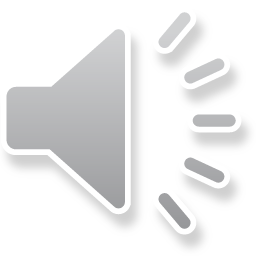 EDS ANALIZA(energetski disperzivna analiza)
Signal se klasifikuje po energijama

Detektor je poluprovodnička dioda (Si + primese Li) koja daje naponski signal po prolasku svakog kvanta x-zračenja srazmerno njegovoj energiji (50.000 kvanata u sekundi, neznatno mrtvo vreme). Detektovani signali se klasifikuju po energijama i akumiliraju u memoriji računara.
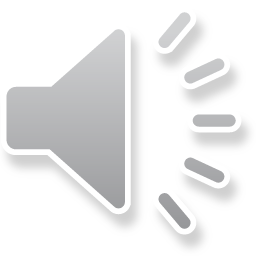 Poređenje WDS i EDS spektrometara
Osobina    		  WDS      	  EDS    	   idealno
Rezolucija              10 eV         150eV          10 eV
Prostorni ugao      0,001 sr      0,01 sr         0,01 sr
Iskorišćenje	        30%           100%           100%
Signal/šum             103              20                 ∞
Opseg elemenata     Z>4         Z>10    
Brzina analize       min-sat      minuti         sekunde
Konstrukcija       složena   jednostavna   jednostavna
Granica detekcije  10-15-10-16g  10-16-10-17g
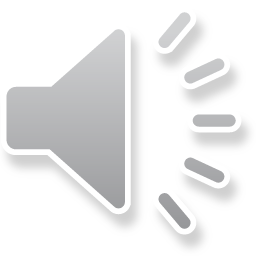 EDS rendgenski spektar BaTiO3
vreme snimanja 180 s
struja pobudnog snopa 5·10-10 A
WDS rendgenski spektar BaTiO3
brzina snimanja 0,01 nm/min
struja pobudnog snopa 5·10-9 A
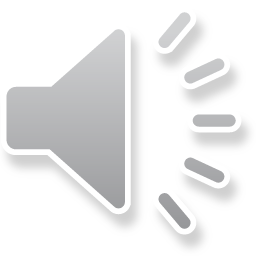 Kvalitativna analiza
Zasniva se na merenju talasne dužine karakterističnog x-zračenja koja je funkcija rednog broja elementa u periodnom sistemu (jedan elemenat može da da više linija)

Intenzitet linija je merilo verovatnoće prelaza

Radi se obično EDS, a zatim WDS analiza

Uzorak u obliku cilindra (prečnik 2,54 cm i visina 1-2 cm). Ako je uzorak mali uranja se u epoksi smolu i pravi presek koji se polira. Ukoliko je izolator ili loš električni provodnik – naparavanje ugljenika ili metala (Al, Au) da bi se sprečilo lokalno elektrostatičko naelektrisavanje uzorka.
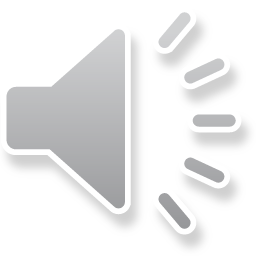 Primer dešifrovanog rendgenskog emisionog spektra
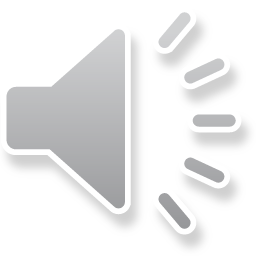 Kvantitativna analizau odnosu na standard
Izvori grešaka usled uslova snimanja koji se mogu eliminisati da ne izazivaju relativnu grešku veću od 1%

	- fluktuacija struje pobudnog snopa
	- nestabilnost položaja uzorka
	- lokalna nehomogenost standarda
	- interferujuće linije
	- pomak talasne dužine usled uticaja hemijskog vezivanja
	- onečišćenje uzorka tokom pripreme
	- izmena sastava pod uticajem pobudnog snopa
	- nelinearnost detektora
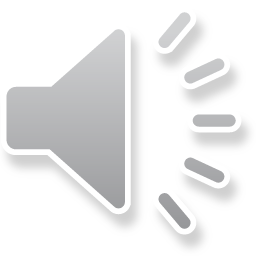 Uvek prisutna razlika u hemijskom sastavu uzorka i standarda prouzrokuje:
Efekat rednog broja (Z) – neproporcionalnost intenziteta rezultujućeg x-zračenja i koncentracije 

Efekat apsorpcije (A) – razlika u apsorpcionom koeficijentu i izlaznoj dubini dovodi do različitog prigušenja x-zračenja za uzorak i standard

3.   Efekat fluorescencije (F) razlika u izlaznoj dubini za uzorak i standard
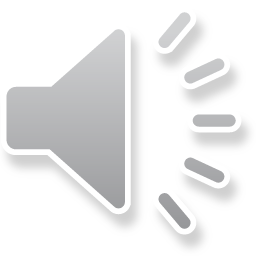 Korekcija uz češće sva tri faktora, ZAF metoda:
Svaki od korekcionih faktora je semiempirijska funkcija većeg broja parametara
karakterističnih za dati materijal
gde su Ai, Zi, Ci i mi atomska težina, redni broj, koncentracija i linearni maseni apsorpcioni koeficijent posmatranog elementa,
r gustina uzorka, 
 ugao posmatranja u odnosu na upadni snop elektrona,
Eo energija pobudnog snopa elektorna,
Ec kritična energija pobuđivanja linije posmatranog elementa li
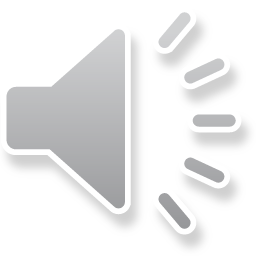 gde je Cx koncentracija elementa nakon korekcije na apsorpciju, a Wi je
doprinos fluorescencije prividnoj koncentraciji izazvan x-zračenjem ostalih elemenata u uzorku
gde je K konstanta, N Avogadrov broj i J prosečna energija jonizacije atoma
elektronima koja se procenjuje po jednačini:
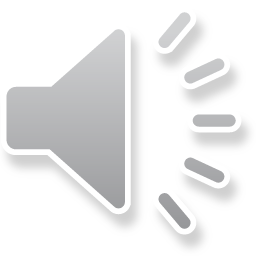 Greške kvantitativne analize koje se ne mogu otkloniti:
Interferencija spektralnih linija
Sklonost alkalnih metala ka migraciji
Uticaj hemijske veze na položaj linija lakih elemenata
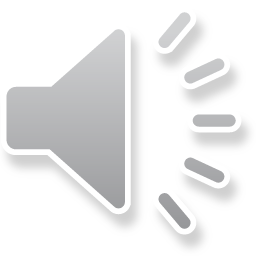 Ispitivanje valentnih stanjau oblasti mekog ili ultramekog x-zračenja
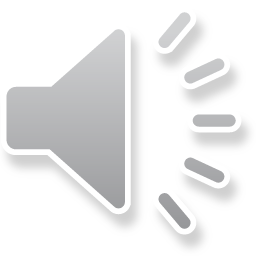 Ka linije rendgenskog spektra berilijuma i bora kao elemenata i kao jedinjenja
Analitičke mogućnosti
1. Lokalni karakter analize (r ~ mm)
	ekvivalentna klasičnoj rendgenskoj spektrometriji ali ima lokalni karakter

2. Mogućnost ispitivanja prostorne raspodele elemenata u uzorku na mikro i makro prostornoj skali

3. Jednovremena analiza skoro svih elemenata periodnog sistema 

4. Visoka osetljivost, tačnost i brzina analitičkog postupka

5. Visok stepen automatizacije
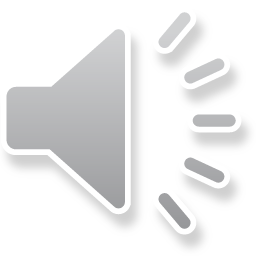 SPEKTROMETRIJA ELEKTRONA ZA ANALIZU POVRŠINA
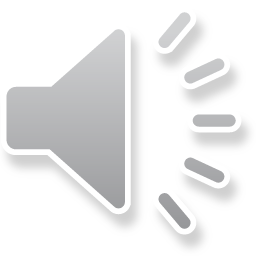 Signal koji potiče od ekscitovanog uzorka je snop elektrona.
Izvor ekscitacije				Tehnika

Monohromatsko 			 XPS (X-Ray photoelectron spectroscopy)
x-zračenje 		                fotoelektronska spektroskopija 
					 x-zračenja				
					 ili ESCA (Electron Spectroscopy for                       				 Chemical Analysis) elektronska 						 spektroskopija za hemijsku analizu 						
					
Elektroni				AES (Auger electron spectroscopy)
(x-zraci)				spektroskopija Ožeovih elektrona


Kratkotalasno UV zračenje	              UPS (ultraviolet photoelectron spectroscopy)
				              UV fotoelektronska spektroskopija
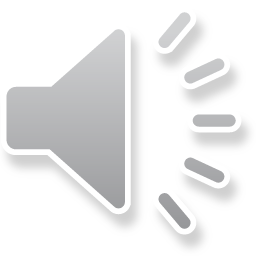 Identifikacija gotovo svih elemenata periodnog sistema (sem vodonika i helijuma)
Određivanje oksidacionog stanja elementa
Tip hemijske vrste za koju je elemenat vezan

Uspešna analiza gasovitih i čvrstih uzoraka, a od skora i rastvora i tečnih uzoraka.
Zbog male energije elektrona mogu se ispitivati samo površine čvrstih uzoraka (površinski slojevi debljine 20 do 50 Å)

Primena spektrometrije elektrona za kvantitativnu analizu je ograničena.
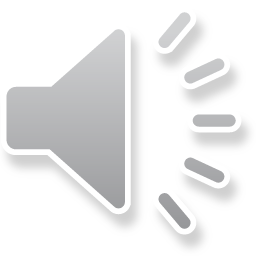 XPS ili ESCA se zasniva na fotoelektričnom efektu.
1957. godine Siegbahn, Upsala, Švedska; 1981. godine Nobelova nagrada
A + hn → A+*  + e-
Eb = hn – Ek – w

 gde je w radna funkcija spektrometra
Izvor Ka linija Al ili Mg
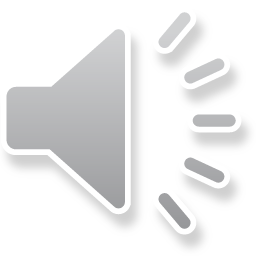 XPS spektar tetrapropilamonium difluoridtiofosfata
Eb 1s orbitale
raste sa rednim
brojem zbog
većeg pozitivnog
naelektrisanja 
jezgra.
Koncentracija
ispitivanog
elementa treba
da je veća od 0,1%
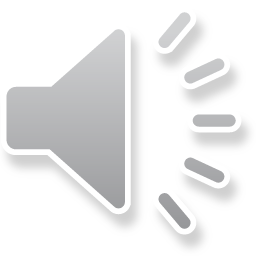 Fluor ima najveći afinitet prema
elektronu, pa je najmanja elektronska
gustina na C atomu vezanom za F
i shodno tome najveća energija veze.
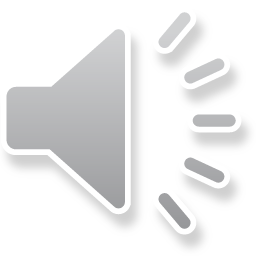 XPS spektar etil trifluoroacetata
Elektroni mogu da napuste uzorak samo sa dubina od 10 do 50 Å – tehnika za analizu površina.


Primena:
 - identifikacija aktivnih centara i/ili trovanja katalitički aktivne površine
 - ispitivanje zagađenja površine poluprovodnika
 - analiza sastava kože čoveka
 - ispitivanje površine slojeva oksida na metalima i legurama
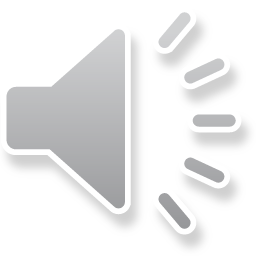 SPEKTROMETRIJA OŽEOVIH ELEKTRONA
Pojava elektrona kvantizirane energije u masi sekundarnih elektrona prilikom ozračivanja supstanci x-zračenjem nazvana je Ožeov efekat.
Prvi put je zapazio Pierre Auger 1925. godine.
1953. godine Lander pokazao da se ovaj efekat može koristiti za hemijsku analizu čvrstih tela.

Ožeovi elektroni su veoma malih energija i dopiru iz ekscitovanog materijala sa dubine od 2-5 atomskih slojeva (3-20 Å)– specifična metoda površinske analize materijala.
Veliki značaj u hemiji, fizičkoj hemiji i metalurgiji:
	ispitivanje hemijskog sastava površina metala i legura: površina/makroskopski sastav i reaktivnost metala sa gasovima
Sem hemisorpcije može se ispitivati i fizisorpcija na svim vrstama čvrstih materijala
U elektrohemiji – ispitivanje promena sastava površine radne elektrode
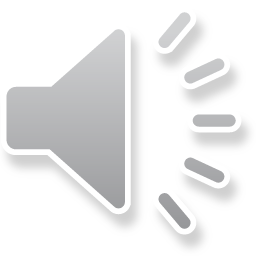 AES
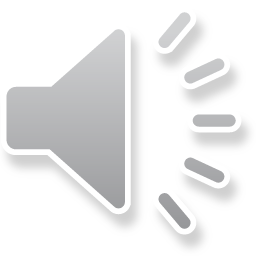 A + ei- → A+* + ei’- + eA-
A+* → A2+ + eA-

A+* → A+ + hn 
(fluorescencija x-zračenja)
Snop elektrona dovoljne energije (tipično 1-10 keV)  pada na površinu uzorka i izbija 
iz atoma uzorka elektrone sa unutrašnjih elektronskih nivoa.
Nastalu prazninu popunjava elektron sa nekog od viših elektronskih nivoa, 
a energetska razlika između ova dva elektronska nivoa se može osloboditi kao
kvant x-zračenja ili emisijom elektrona sa nekog od viših elektronskih nivoa 
koji tada predstavlja Ožeov elektron.
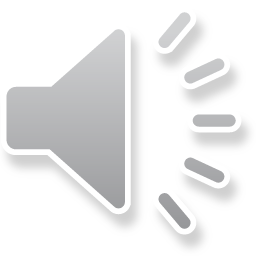 Kinetička energija Ožeovog elektrona može se predstaviti:
EkinK = EK –EL1 – EL23 - Dj
Dj je izlazni rad za ispitivani materijal.
Energija pobudnog snopa ne utiče na energiju Ožeovih elektrona. 
(nema potrebe za monoenergetskim izvorom pobuđivanja)
Ožeovi elektroni se obeležavaju na osnovu elektronskih nivoa koji učestvuju
u njihovom nastanku:

		KLL	LMM	MNN

Ukoliko Ožeov elektron potiče iz valentnog nivoa oznake je npr.
		LVV
Elementi sa rednim brojem 3 – 14 analiziraju se pomoću KLL prelaza.
Elementi viših rednih brojeva: više prelaza, ali je verovatnoća LMM prelaza veća
nego KLL prelaza.
Elementi rednog broja 40 – 79: više prelaza, a najznačajniji MNN.
Još teži elementi se analiziraju pomoću NVV prelaza.
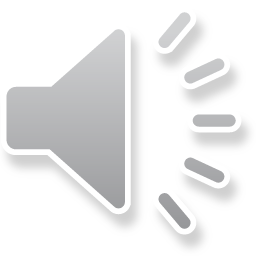 Kriva raspodele sekundarnih
elektrona po energijama
Spektar Ožeovih elektrona
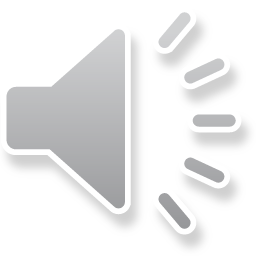 Jedan element-
više prelaza
Diferenciranjem krive
raspodele sekundarnih
elektrona mogu se
razdvojiti LMM4 i LMM5
prelazi
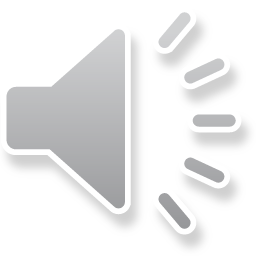 Diferencijalne krive se u praksi nazivaju Ožeovi spektri.


Promenom energije pobudnog elektronskog snopa može se proveriti da li se radi o Ožeovim pikovima u spektru – neće doći do promene položaja pika ukoliko potiče od Ožeovih elektrona.


Ne mogu se detektovati vodonik i helijum jer nemaju dovoljno elektrona da dođe do pojave Ožeovog efekta.
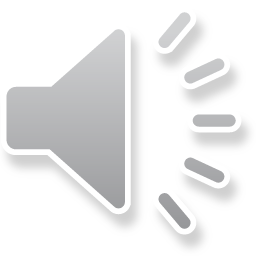 AES spektrometar
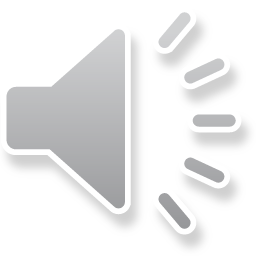 Visokovakuumska komora sa držačem uzorka  (sorpcione i hemijske pumpe)
Elektronski top
Jonski top za čišćenje površine uzorka
Analizator energija elektrona
	- sa polusfernim sektorima
	- cilindrični reflektor
5. Elektronika za registraciju spektra
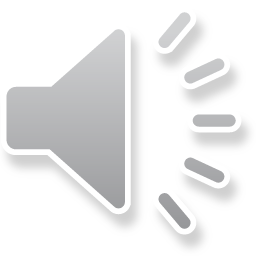 Analizator sa polusfernim sektorima
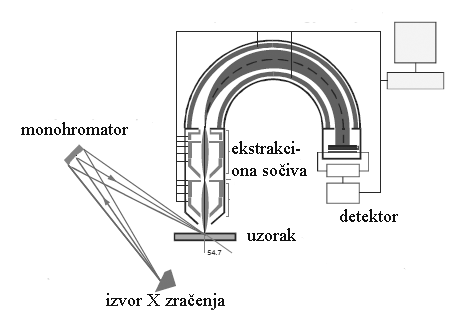 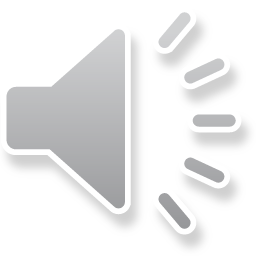 Cilindrični reflektor
elektronski snop
uzorak
unutrašnji cilindar
4.  spoljašnji cilindar
5.   putanja elektrona
izlazna apertura
elektronski
	multiplikator
generator 
	naizmeničnog 
	napona
izvor programiranog
      jednosmernog 
	napona
LiA
x-y pisač
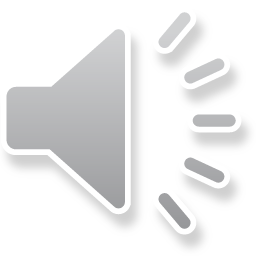 LiA  - Lock-in Amplifier – fazno osetljivi pojačavač: upoređuje naizmeničnu struju kolektora sa originalnim, referentnim signalom iz generatora frekvencija i propušta samo onu komponentu koja je u fazi sa referentnim signalom 
	(filtrira se šum, bolja moć razlaganja, povećava se prag detekcije)
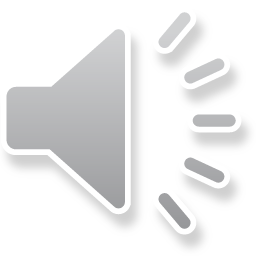 Kvalitativna analiza
Teži elementi i do hiljadu prelaza.

Pri normalnim uslovima analize
javlja se manji broj linija
Teškoće:
 bliskost linija koje potiču od različitih 
  elemenata
- hemijski pomak
Poređenje spektra uzorka sa spektrom 
standarda.
Ožeov spektar je “otisak prsta površine”. 
Posebno se široko koristi u mikroelektornici.
AES spektar elektrona Ti u elementarnom obliku
i u obliku TiO i TiO2
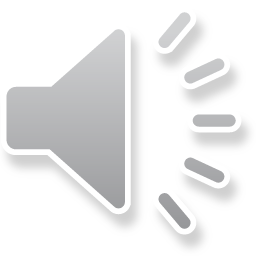 Kvantitativna analiza
IABC       je struja pika koja odgovara prelazu ABC
Ip(E,L)   je struja pobudnog snopa elektrona energije E na dubini L od površine uzorka
e(E,A)   efikasni presek jonizacije A nivoa, zavisan od energije elektrona u pobudnom snopu
c           koncentracija posmatranog elementa na dubini L
n            verovatnoća Ožeovog prelaza
eksponencijalni faktor je verovatnoća izlaska Ožeovih elektrona iz materijala sa dubine L, ako je l
srednja izlazna dubina elektrona zavisna od njegove energije
W            je prostorni ugao unutar koga se vrši skupljanje Ožeovih elektrona
Rr je faktor povratnog rasejavanja elektrona
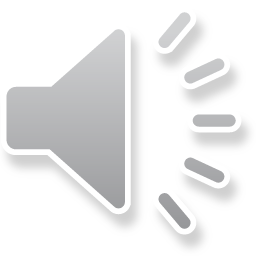 T je faktor transmisije analizatora
Metod poređenja sa standardnim uzorkom
Ukoliko su uzorak i standard slični po hemijskom sastavu mogu se srednje
izlazne dubine l i faktori povratnog rasejanja R smatrati jednakim
Metoda sa faktorima relativne osetljivosti na Ožeov prelaz 
(manje tačna ali pogodnija za korišćenje)
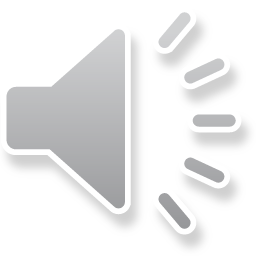 Tehnike kvantitativne analize
tačkasto
linijski 
površinski
dubinski
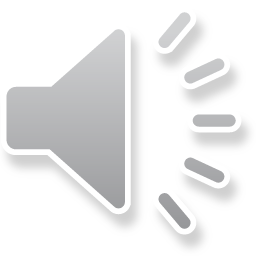 Površinska (gore) i linijska (dole) analiza sivog čelika pomoću Ožeovih elektrona
gvožđa (703 eV) i ugljenika (272 eV) na istom delu uzorka
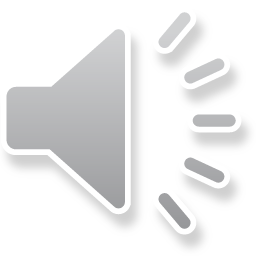 Profilni dijagram sastava NiCr filma na staklu
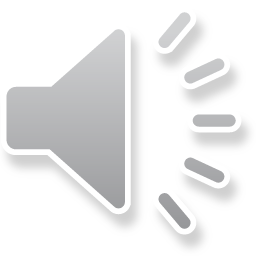 Rast intenziteta pika kiseonika na površini
volframa pri izlaganju volframa parcijalnom
pritisku kiseonika na sobnoj temperaturi
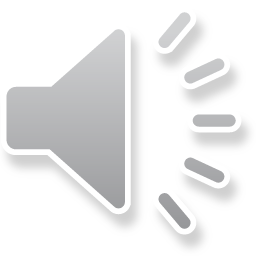 CELS     Characteristic energy loss 				spectroscopy
ELEED   Elastic low-energy electron diffraction
ELS        Energy loss spectroscopy
FES	Field emission spectroscopy
ILS		Ionization loss spectroscopy
LEED	Low-energy electron diffraction
LEELS	Low-energy electron loss spectroscopy
SAES	Scanning Auger electron spectroscopy
TELS	Transmission energy loss 				spectroscopy
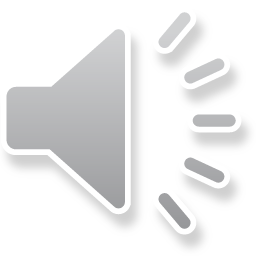